ČETVRTAK, 19.3. 2020.
Hrvatski jezik
Matematika
Priroda i društvo
HRVATSKI JEZIKVjesnici proljeća
Što su vjesnici proljeća? (pokušaj odgovoriti)
otvorite čitanku na 148. str. i pročitajte informativni tekst o vjesnicima proljeća. 
u bilježnicu napiši naslov i današnji datum, prepiši što je informativni tekst, a zatim izradi tablicu koja će se sastojati od dva stupca
u prvi stupac ćeš zapisati sve što si već ranije znao ( bilo ti je poznato), a pročitao si u tekstu. U drugi stupac ćeš napisati što si novo saznao ( što ti je nepoznato) iz ovoga teksta→→
PLAN PLOČE
                  Vjesnici proljeća
INFORMATIVNI TEKST JE TEKST KOJI NAS INFORMIRA O NEKOJ TEMI, POJAŠNJAVA NAM VAŽNE PODATKE O TOJ TEMI.
MATEMATIKAKvadratna mreža
današnji zadatak je da riješite 89. i 90. str. u radnoj bilježnici
nakon toga trebate napraviti malo istraživanje. Vjerojatno ste čuli za igru koja se zove ŠAH. Pokušajte saznati nešto o toj igri. Sve što saznate zapišite u bilježnicu. Najviše obratite pažnju na šahovsku ploču, prebrojite koliko ima polja, opišite ju i pokušajte ju nacrtati u svoje „čarobne” bilježnice.
PLAN PLOČE
                  Kvadratna mreža
Šah…
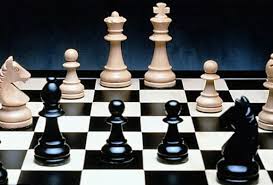 PRIRODA I DRUŠTVO
današnji zadatak je da izađete na svježi zrak, ponesete svoje mobitele i postanete fotografi. Fotografirate sve cvijeće, rascvale voćke, bubice, ptice i ostale životinje koje nam pokazuju da nam stiže proljeće.
drugi zadatak je da uživate u malim sitnicama na svježem zraku